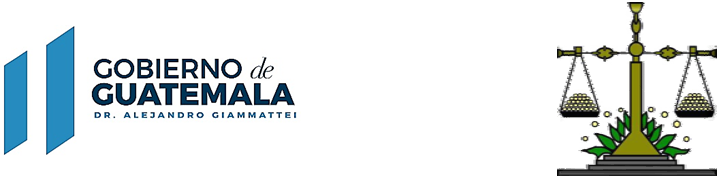 EJECUCIÓN FÍSICA
 Y 
FINANCIERA
  ENERO - ABRIL
  2022
1
Existencias diarias, promedio mensual del manejo de alimentos en bodegas  del INDECA  Año 2022
2
Ministerio de Agricultura, Ganadería y Alimentación Existencia de  producto alimentario al 30 de abril de 2022
3
Tm= tonelada métrica
Ministerio de  Desarrollo SocialExistencia de producto alimentario al 30 de abril de 2022
4
Convenio Ministerio de Agricultura, Ganadería y Alimentación con el Programa Mundial de AlimentosExistencia de  producto alimentario al 30 de abril de 2022
5
Convenio Ministerio de Agricultura, Ganadería y Alimentación con el Programa Mundial de AlimentosRecepción de alimentos de enero - abril del 2022
6
Ministerio de Desarrollo Social Recepción de alimentos de enero - abril del 2022
7
Ministerio de Agricultura, Ganadería y Alimentación Despacho de alimentos de enero - abril del 2022
8
Presupuesto del INDECA 2022Ingresos por fuente de financiamiento  de enero - abril
(Valores expresados en Quetzales)
Porcentaje percibido sobre lo vigente: 35.00%
9
Presupuesto 2022Instituto Nacional de Comercialización AgrícolaEgresos por grupo de gasto de enero - abril
Porcentaje de gasto sobre lo Vigente:  26.00%
Porcentaje de gasto sobre lo Percibido: 72.00%
10
Los Amates, Izabal